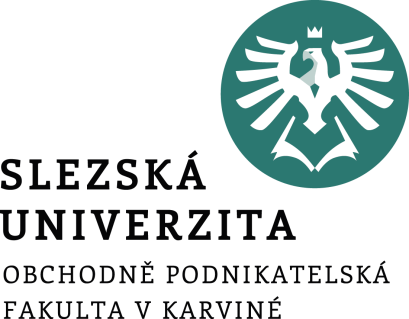 7. Seminář
Reportování společenské odpovědnosti 

CSR reporting
Ing. Pavel Adámek, Ph.D.
adamek@opf.slu.cz
Katedra podnikové ekonomiky a managementu
Úkol
Vyberte si jednu firmu/organizaci a její report. (5 minut)









Stručně vybranou firmu představte a odůvodněte výběr jejího CSR reportu.
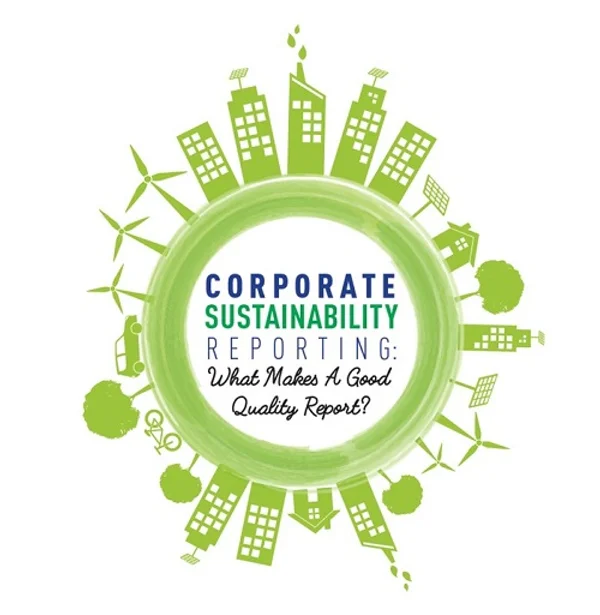 Zajímavý odkaz:

https://www.odpovednefirmy.cz/cena-top/vysledky.html
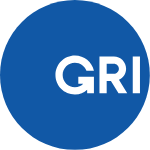 [Speaker Notes: csvukrs]
Úkol
Vyberte si konkrétní firmu/organizaci. (max. 1 s., nahrajte do IS, úkol za 4b.):

Stručně představte její CSR/Sustainability report

Vyhodnoťte úroveň informací:
relevantnost - informace mají potvrzující, prediktivní hodnotu, mohou být využity při další analýze, mohu mít vliv na rozhodování)
věrné zobrazení = užitečné (neutrální, úplné, bezchybné)
srozumitelné = jasné (podstatné informace, dobře strukturované, snadno srozumitelnné, zbytečné duplicity apod.)

Uveďte doporučení pro daný subjekt, co lze v rámci CSR reportingu zlepšit.
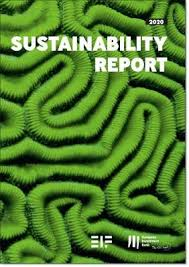 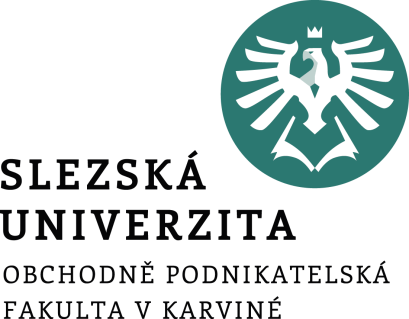 Děkuji za pozornost
a přeji Vám úspěšný den 
Ing. Pavel Adámek, Ph.D.
adamek@opf.slu.cz